ОБЩИНСКО ПУБЛИЧНО-ЧАСТНО ПАРТНЬОРСТВОсборник с добри практики
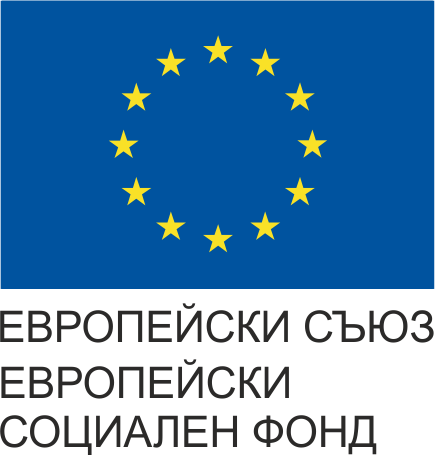 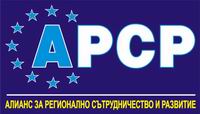 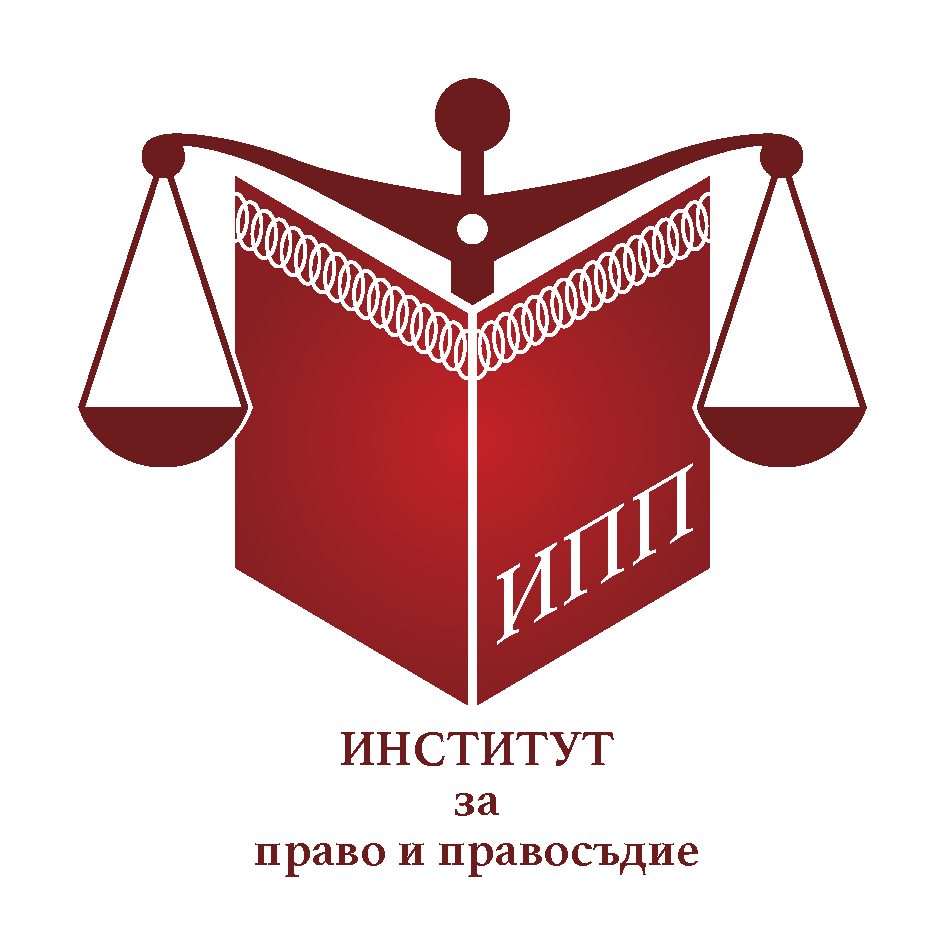 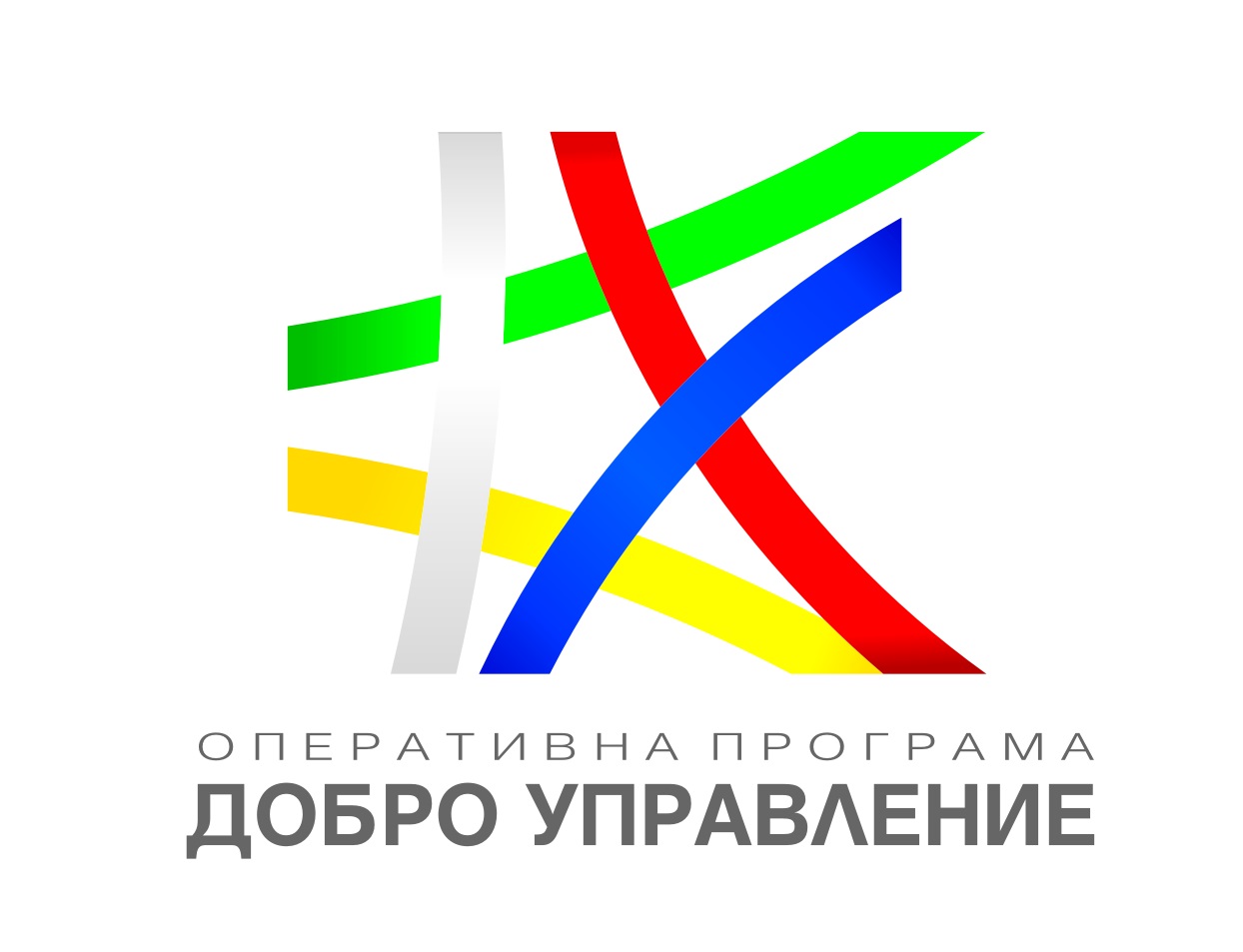 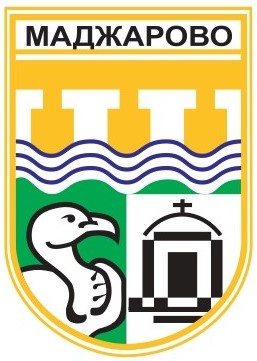 АЛИАНС ЗА РЕГИОНАЛНО 
СЪТРУДНИЧЕСТВО И 
РАЗВИТИЕ
ОБЩИНА 
МАДЖАРОВО
Проект № BG05SFOP001-2.009-0140 „ФОРУМ ЗА ПРИЛОЖНА ДЕМОКРАЦИЯ “ се осъществява с финансовата подкрепа на Оперативна програма „Добро управление“, съфинансирана от Европейския съюз чрез Европейския социален фонд
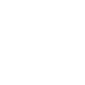 Управление на отпадъците
Пример 1: Индия, община Берхампур (Berhampur), щата Одиша (Odisha)
Предисторията
В Община  Берхампур (Berhampur) с административен център третият по големина град в щата Одиша, Индия се наложило да потърсят иновативен и устойчив начин да подобрят общинската инфраструктура и качеството на услугите по сметосъбиране и сметоизвозване. До тогава по-малко от половината от населението на града, което наброявало 350 000 жители, се радват на възможността боклукът им да бъде събиран от адрес и то от малки частни фирми. По-голяма част от населението на Берхампур до този момент изхвърляло боклука на улицата. Оттам общински работници пренасяли сметта до събирателни центрове, обикновено малки открити сметища на ъглите на самите улици, откъдето боклукът бил транспортиран до открито сметище на 10 км извън града. Пристигналият там боклук не получава никаква обработка или третиране, причинявайки по този начин на околната среда и населението на замърсяване, отравяне на водите и противна миризма. Въпреки, че съществувало вече национално законодателство, отнасящо се до събирането и третирането на отпадъците, градът не разполагал с необходимите ресурси, за да приложи на практика предписаните от закона мерки. Берхампур, както и много други индийски общини срещал сериозни затруднения с въвеждането и управлението на устойчива и ефективна система за управление на отпадъците. Местното общинско ръководство си поставило за цел и определило като най-важен приоритет да реформира тази система по начин, че да подобри живота на населението и да превърне града в модел за градско развитие.
В случая съществували ва основни проблема пред възможността да бъде използвано ОПЧП. Първият: твърде ограниченият брой високотехнологични възможности за преработка на отпадъците, който очертавал компостирането като най-подходящ и на практика единствен метод за преработка на по-малки количества отпадъци (до 500 тона дневно). Вторият проблем се състоял в предизвикателството да бъде осигурена финансова стабилност и привлекателност на проекта за частния инвеститор, предвид големия размер на  първоначалната инвестиция, която последният се предвиждало да направи, докато пазарът на готовата продукция –бил твърде малък, за да покрие разходите му и да осигури печалба. Очертавало се целият приход на частния партньор по проекта да идва от общината под формата на заплащане за количеството превозен боклук, а в Берхампур до момента все още нямало въведена от общината такса смет за населението. Последното правело проекта още по-рисков за бъдещия частен партньор. 
Департаментите за жилищно и градско развитие на област Одиша (H&UDD), заедно с Общинската корпорация на Берхампур (BMC) се обърнали към Международната финансова корпорация (IFC - https://www.ifc.org), част от Групата на Световната банка (The World Bank Group), като организация с богат опит в разработването на работещи модели за ПЧП в областта на управлението на отпадъците. 
IFC в случая изиграли ролята на водещ консултант на общината във фазата по предварителен анализ и подготовка на проекта. В тази начална фаза IFC провели задълбочено проучване на съществувата система за управление на отпадъците, в т.ч. на законодателната рамка и финансовото състояние на общината. Ясно били набелязани предизвикателствата и проблемите, които изискват предварително решение, като: ограничени източници на финансиране, риск за работещите в сектора, ниска доходност за чатния партньор. Така например IFC предложили интегриран подход на дейностите с цел запазване на работните места. За частния партньор било предвидено да поеме дейността по събиране, превоз и третиране на отпадъците до новоизграденото депо, както и дейността по закриване на съществуващото депо, докато за общината  останали дейностите по почистване на обществените места. IFC също така разработили и иновативни структури за финансиране на проекта, за да повиши неговата привлекателност за частния сектор.
Описание на проекта
Принципно таксата на количеството извозен боклук в Индия е основният и често единствен източник на приходи за частния оператор. В случая, за да бъдат покрити оперативните и други разходи, в т.ч. да бъде гарантирана и обичайна за сектора печалба за частния партньор, следвало заплащаната от общината цена на услугата да бъде толкова висока, че проектът не бил финансово по силите на общината. За да бъде осигурена тази финансова атрактивност и поносимост на проекта за двете страни, екипът осъществил ОПЧП, успял да осигури финасиране под формата на паричен грант и концесионен заем чрез Фонда за развитие на градската инфраструктура на Одиша (OUIDF) - специализиран фонд, финансиран от банка KfW. Дължимата от общината такса била фиксирана на нива, поносими за общината. Концесионният заем бил фиксиран на 25 процента от първоначално предвидената стойност на проекта.  
Въпреки осигурената по този начин жизнеспособност на проекта, няколко потенциални кандидати за концесията изразили опасение относно рисковете за забавяне на плащанията от страна на общината.  За да бъдат преодоляни тези опасения, екипът предложил да бъде създадена специална ескроу сметка (escrow аccount), по която да има наличност, покриваща плащанията от страна на общината за период от три месеца и от която сумите да бъдат автоматично и ежемесечно превеждани на частния партньор след представяне на фактура. Задълженията на общината били освен това гарантирани с предоставяне на гаранционно писмо от страна на H&UDD.
Осем частни компании заявили интерес за участие в проекта, като две от тях подали оферти. Спечелилият участник е консорциум, с водещ партньор индийската UPL Environmental Engineers Limited – водеща инжинерна и строителна компания в областта на околната среда с повече от 15 години опит в управлението на твърди и опасни отпадъци, пречистването на отпадни води, рециклиране и други екологични проекти. Договорът за концесия бил подписан на 30 август 2013 година.
Резултати
•	 Частният партньор управлява технологичен процес за компостиране с капацитет от 150 тона дневно; 
•	 Повече от 350 000 жители на Берхампур, една трета от които живеещи в бедните райони на общината, се ползват от сметосъбиране от техните адреси без това да е довело до увеличаване на общинските разходи. 
•	 Зловредното влияние върху околната среда, както и рисковете за общественото здраве значително са намалели; 
•	 Проектът привлича инвестиция от $10.3 милиона (американски долара);
•	 Съществува голям потенциал проектът да бъде осъществен и в други общини със сходни проблеми.
Ключови фактори за успеха на проекта
•	 Ангажираността на местната и регионална власт;
•	 Отдадеността на екипа на проекта;
•	 Експертността на екипа на IFC, извършил прецизен предварителен анализ и подготовка.
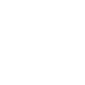 Управление на отпадъците
Пример 2: Китай, община Уенжу (Wenzhou)
Снимка на Pexels от Pixabay
Предисторията
В последните две десетилетия количеството на изхвърляните твърди битови отпадъци в общините на Китайската народна република (КНР)  нараства с изключително бързи темпове в резултат на ръста на населението, урбанизацията и индустриализацията на страната. Ежегодно правителството на КНР харчи повече от 5 милиона китайски юана (CNY) за събирането, преработката  и извозването на твърдите битови отпадъци. Тези средства обаче не са разпределени равномерно между отделните градове на страната. Затова и един от основните източници на средства на общините за финансиране на общински проекти в областта на събирането и третирането на отпадъците е частният сектор, най-вече под формата на ОПЧП. На практика дейностите по събиране и третиране на отпадъците все още масово се осъществяава от местните власти, докато участието на частния сектор намира най-вече израз в изграждането и управлението на сметища и на инсинератори. Частният сектор в Китай е основният инвеститор в проекти по изграждане на инсинератори под формата на ВОТ проекти (build-operate-transfer).
Една от китайските общини, които се обръщата за партньорство към частния сектор, е тази с административен център Уенжу. В началото на новото хилядолетие около 2000-2002 година Уенжу генерира около 400 000 тона битови отпадъци годишно, което количество нараства ежегодно с 8 до 10%. Отпадъците се извозват до две съществуващи общински сметища, които по това време вече почти са достигнали капацитета си, а в общината няма подходящи терени за изграждане на нови или разширяване на съществвуващите сметища.
Описание на проекта
През 2002 година, местната власт взема решение за реализиране на проект за изграждане и експлоатация на инсинератор за производство на енергия от отпадъци под формата на ВОТ договор с местния частен инвеститор: Wei Ming Environmental Protection Engineering. Компанията се ангажира да инвестира 90 милиона CNY във фазата на изграждане на инсинератора, като експлоатира, управлява и поддържа сградата за период от 25 години (без да се бори 2-годишния период по изграждане на инсинератора). В края на този период собствеността върху инсинератора ще бъде прехвърлена на община Уенжу без инвеститора да получи каквата и да е допълнителна компенсация за това. 
В резултата на ВОТ договора за ОПЧП, Wei Ming Environmental Protection Engineering изгражда и завършава строежа на инсинератра през 2003 година. Приходите на частната компания постъпват главно от две пера: заплащаните от общината такси за събиране и извозване на отпадъците и от продажбата на произведената електрическа енергия.
Резултати
•	 Частният партньор управлява технологичен процес за изгаряне на опадъци с капацитет от 320 тона дневно; 
•	 От процеса на изгаряне на битови отпадъци инсинератора има капацитет да генерира ежегодно до 25 милиона kWh електрическа енергия. 
•	 Проектът привлича инвестиция от 90  милиона CNY;
•	 Решен е въпросът с недостига на земя за ново сметище; 
•	 Проектът има възможност да бъде взаимстван и в други китайски общини със сходни проблеми. Като резултат пазарът на изграждане на сгради за производство на енергия от отпадъци бележи растеж. 
•	Успехите на подобни проекти в КНР довеждат и до законодателни мерки, които стимулират сектора за производство на енергия от възобновяеми източници с мерки като: изкупуване с предимство не енергията, произведена от възобновяеми източници, преференциална по-висока цена на произведената от тях енергия и т.н.
Ключови фактори за успеха на проекта
•	 Ангажираността на местната и централната власт;
•	 Навременна преценка на местната власт за необходимостта от проекта; 
•          Бързо изпълнение на строителството от страна на частния партньор;
•	 Комфортна законодателна среда.

Въпреки тези фактори за успех, осъществяването на ОПЧП в КНР е свързано и с редица проблеми предвид особеностите на китайската държава, като: законодателен и регулаторен риск; липса на прозрачност на процедурите по възлагане на ОПЧП; ограничени допустими източници за финансиране.
ВиК
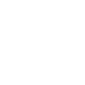 Пример 3: Румъния, община Букурещ (Bucharest)
Предисторията
След падане на комунистическия диктаторски режим в Румъния през 1989 година, отговорността за доставките на вода и подръжка на ВиК системата на столицата Букурещ била прехвърлена на общинското комунално предприятие RGAB. В края на 90-те на миналия век водоподаването не било редовно, налягането на водата твърде ниско, качеството на водата – далече от здравните стандарти, което водело и до разпространението на различни болести. ВиК системата на столицата се нуждаела от над $1 милиард (американски долара) инвестиции, но нито общината, нито националното правителство на Румъния можели да си позволят инвестиция с подобен размер. 
Общината взела решение да привлече частен партньор, който да управлява ВиК системата на столицата и да финасира необходимата инвестиция за подобряване на ВиК инфраструктурата. За целта били привлечени Световната банка и IFC, които с подкрепата на общината разработили стратегия за ОПЧП, като консултирали също подготовката на процедурата за възлагане на концесия между 1998 и 2000 година. През Ноември, 2000 година концесията била спечелена от дружеството Apa Nova Bucaresti – дъщерна фирма на световния лидер в оптимизираното управление на ресурси - Veolia.
Описание на проекта
Договорът за концесия е сключен за период от 25 години (2000 – 2025). Още в първите 10 години от действието ѝ частният партньор подобрил значително нивото на ВиК услугите. До 2006 година съответствието на качеството на водата със здравните стандарти  било подобрено от 70 на 100%, а след приемане на Румъния в Европейския съюз през 2007 година достигнало показатели дори над европейските стандарти за качество на водата. Доставките на вода до абонатите се осъществява без прекъсване на захранването и с добро налягане. Удовлетвореността на клиентите от услугите скочило от 50 на 75%. В сравнение с останалите румънски общини, ВиК системата в Букурещ се подобрила много по-бързо по 4 от 6 показатели – достъп до водозахранване, наличие на канализация, качество на водата, удовлетвореност на клиентите.
Цената на водата през периода на концесията нараствала плавно и постепенно, без резки увеличения, като от $0.18 за куб.м. вода преди концесията (2000 година) достигнала до $1.08 през 2009 година или нарастването било с около 11% годишно за посочения период. За същия период в останалите румънски общини (за 10 от които има официални данни) цените на водата се повишавали със същите темпове. В Букурещ обаче частният инвеститор не използвал държавна или общинска субсидия, за да финасира осъществените от него инвестиции, а освен това в Букурещ  повишаването на цените винаги било обвързано с повишеното качество на услугата. В крайна сметка цената на водата в румънската столица е далеч от ценовите нива на столици като Рим ($1.40) и Лондон ($3.60).
В резултат на направената от частния партньор реформа във ВиК предприятието, били драстично намалени оперативните разходи за дейността. В това число били намалени и разходите за енергия. Специално внимание било отделено на увеличаването на продуктивността и безопасността на труда, за което новият мениджърски екип положил последователни усилия с дългосрочни резултати. В резултат на доброто управление била повишена значително и събираемостта на вземанията на дружеството. Всичко това довело до повишаване на паричните потоци, необходими за покриване на задълженията на дружеството, осъществяване на необходимите инвестиции и осигуряване на оперативна печалба.
За първите девет години от концесията Apa Nova е инвестирала $66 милона само в подмяната на тръби и за други мерки за ограничаване на течовете на вода. Специално изготвен финансов симулационен модел показва, че, ако същата инвестиция е следвало да бъде извършена от общината без участието и управлението на системата от частния партньор, то за периода 2000-2008 необходимите средства щели да бъдат с $349 милиона повече. За целия период на концесията ОПЧП е спестило на жителите на Букурещ общо $1.38 милиарда.
Резултати
•	 Спестени $1.38 милиарда на данъкоплатците за инвестиции във ВиК системата на Букурещ; 
•	 Спестени разходи за енергия;. 
•	 Повишена събираемост на вземанията;
•	 Понижени загуби от течове на вода; 
•	 Подобрено качество на ВиК услугите на ниска цена;
•          Повишено качество на обслужването и удовлетвореност на клиентите;
•	 Повишени безопасност и качество на труда;
•          Повишаване доверието в местната власт.
Ключови фактори за успеха на проекта
За разлика от други подобни концесии във ВиК сектора, които не постигат същите резултати (например тези в Буенос Айрес, Аржентина и Манила, Филипини),  успехът на това ОПЧП се корени в няколко ключови фактора: 
•	 Ангажираността на местната и регионална власт;
•	 Отдадеността на екипа на проекта;
•	 Експертността на екипа на Световната банка и IFC, извършил прецизен предварителен анализ и подготовка на процедурата;
•	Експертност, специализация и дългогодишен опит в сектора на частния партньор.
Благустрояване
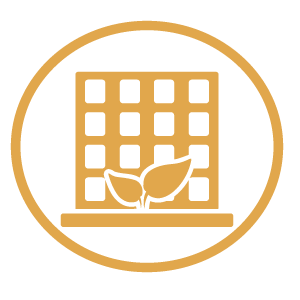 Пример 4: САЩ, Вашингтон, окръг Колумбия (Wasington, D.C.)
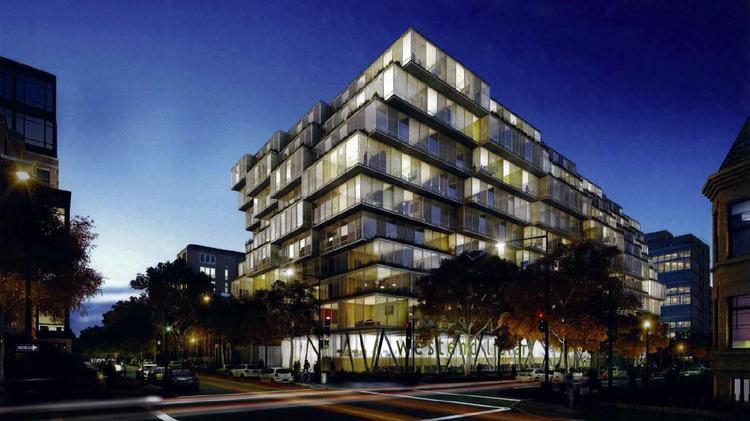 Предисторията
През юли, 2009 година офисът на заместник-кмета по планирането и икономическото развитие на Вашингтон, окръг Колумбия предлага да бъде потърсена форма на ОПЧП за осъществяване на благоустройствен проект върху два парцела с централно местоположение в столицата. Проектът имал няколко задачи: да даде решение как да бъдат осигурени нови, модерни сгради за обществената библиотека и пожарната в района, които били в окаяно състояние и чийто ремонт бил свързан със значителни инвестиции. От друга страна, проектът целял да бъде задоволена и нуждата на местната общност от общински жилища за настаняване. За да направи проектът атрактивен за бъдещия частен партньор, местната власт предвиждала предоставяне на право на надстрояване на инвеститора над бибилиотеката и пожарната за изграждане на жилища и обекти за обслужване, част от които да останат в собственост и разпореждане на частния партньор.
Описание на проекта
Двама кандидати се отзовават на предложението на общината за ОПЧП, като през пролетта на 2010 година концесията печели офертата, предложена от екипа на EastBank W.D.C. Partners LLC. В екипа на EastBank влизат водещи компании в областта на проектирането, строителството и проджект мениджмънта.  Частният партньор предлага да изгради за своя сметка нова обществена библиотека и пожарна, както и 10000 кв. фута обекти за обществено обслужване, 235 паркоместа и 205 апартамента, от които най-малко 50 да бъдат предоставени на семейства, чийто доход е под 60% от средния доход на населението в района. 
Частният партньор започва строителството през 2012 година. Първият етап е завършен през Май, 2017 година и включва изцяло нов дом за местната пожарна, както и блок от 55 общински жилища. Проектът и завършен изцяло през есента на 2017 година. За целия период на осъществяването му частният партньор инвестира повече от $150 милиона (американски долара). Цялостният проект включва реализирано строителство на площ от 325 000 кв. фута. На 21 000 кв. фута от общото застроено пространство е разположена новата модерна обществена библиотека (The West End Library), на чиято площ се намират: над 200 седящи места, 40 компютъра с обществен достъп до интернет посредством безплатен wi-fi, голяма зала с капацитет 100 човека, конферентна зала за 14 души и 5 малки учебни стаи. Това е първата обществена бибилиотека в окръг Колумбия, построена в резултат на ОПЧП.
Резултати
•	 Изградени нова модерна обществена библиотека без финансови 
разходи от страна на общината; 
•	 Изградена нова пожарна без финансови разходи от страна на общината;. 
•	 Изградени нови 55 общински жилища без финансови разходи от страна на общината;
•	 Отваряне на нови работни места, както във фазата на изграждане на проекта, но така също и в новите обекти за обществено обслужване; 
•	Създаване на качествено и модерно пространство за социални дейности на местната общност;
•	Удовлетворени множество социални проблеми и потребности на местната общност;
•  Повишаване доверието в местната власт.
Ключови фактори за успеха на проекта
•	 Ангажираност и иноватовен подход от страна на местната власт;
•	 Експертност и отдаденост на проекта на частния партньор;
•	Подкрепа от страна на местната общност.
Благустрояване
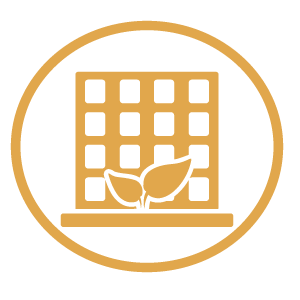 Пример 5: Великобритания, Нотингам (Nottingham, UK)
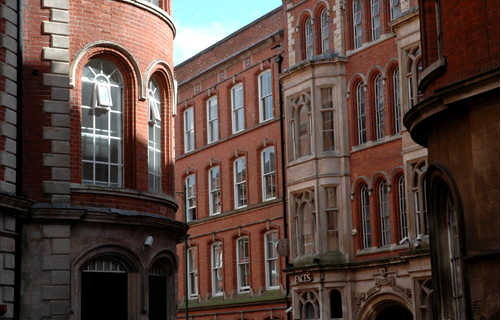 Предисторията
The Lace Market е комплекс от сгради, разположен източно от центъра на Нотингам и е първокласен образец на британската индустриална архитектура от деветнадесети век. Построен е в периода 1850-1860 година и бързо се превръща в международен център на производството и търговията с дантела. През 50-те години на миналия век много от сградите пустеят или се ползват от наематели с най-различни сфери на дейност. Част от сградите са разрушени, за да бъдат превърнати в паркинги или за разширение на околните улици. 
През 1969 година по инициатива на местна гражданска инициативна група, целият квартал получава защитен статут като част от британското културно наследство (Conservation Area), а през 1974 година районът е обявен за обект от изключително национално значение. Последното отворило възможност районът да бъде реставриран със грантове, предназначени за възстановяване и реставрация  на защитени културни и исторически обекти.  Местните власти решили да използват грантово финасиране с идеята да спрат упадъка на района и с надеждата да привлекат като наематели шивашки фирми от региона. Проучванията на местната власт обаче установили, че засилен интерес за наем на пространства в The Lace Market проявяват по-скоро представители на малкия бизнес и свободните професии като адвокати, счетоводители, архитекти и др. подобни, поради което и месната власт трябвало да преосмисли своите намерения и да ги нагоди според това търсене.
Описание на проекта
През 1989 година било създадено дружеството Lace Market Development Company (LMDC) като SPV – дружество със специална инвестионна цел. Това билa формата, избрана от местната власт, която да позволи осъществяване на ОПЧП между общината и частни инвеститори с цел реставрация и благоустрояване на района и осигуряване финансиране на проекта. LMDC следвало да осъществява и функции на управляващ орган на проекта, предвиждало се дейността му да продължи за срок от 5 години. Дружеството имало характер на джойнт-венчър (joint venture) компания, с  50% участие на местната власт и останалите 50% разпределени поравно между четири строителни и инвестиционни компании (developers). През 1991 година няколко местни организацияя създали Lace Market Heritage Trust – неправитeлствена организация, чиято основна цел била да набира по различни начини финансиране за благоустрояването и развитието на целия район на Lace Market, включително от източници, до които LMDC пронципно няма достъп. 
В случая ОПЧП се осъществило на практика с активното участие на три страни: публични партньори в лицето на местния общински съвет и различни общински и държавни агенции; частни партньори в лицето на четирите компании – инвеститори и т.нар. трети сектор – неправителствени граждански организации, обединени в Lace Market Heritage Trust. Всеки от тези патньори има своята значима роля в осъществяването на проекта. Всичко това позволило за финансирането на проект да бъдат използвани многобройни източници на средства: общинския и национален бюджет, Европейски фонд за регионалнo развитие, частните инвеститори в LMDC, националната лотария и др.
В резултат на проекта целият район на Lace Market бил възроден. Част от сградите били превърнати в такива със смесено предназначение – жилищно и търговско. Сградата Адамс била превърната в колеж. Залата Shire Hall била пригодена за галерия на Музея на правосъдието. Хокли вилидж, което било приобщено към Lace Market било превърнато в шопинг център и зона за забавления. Била изградена и пешеходна връзка между Lace Market  и  замъка Нотингам. Като част от проекта били изградени също кина, културни центрове и други пространства за обществено ползване.
Едно от големите предизвикателства на проекта било да бъде съхранено и традиционното предназначение на района като център на шивашката индустрия. Още през 1989 година LMDC си поставя за цел 4600 м2  от изградените или преустроени площи да послужат за настаняване на фирми от текстилната индустрия. С течение на времето и промяна на пазара, тази цел не била постигната в пълнота, но все пак текстилната индурстия била запазена и в района има настанени и фирми от този бранш.
Резултати
•	 Напълно обновена част на Нотингам със значимо историческо, културно и икономическо значение за целия район; 
•	 Благоусторена градска среда и изградена нова по-комуникативна  инфраструктура;
•	 Отваряне на нови работни места, както във фазата на изграждане на проекта, но така също и в новите обекти за обществено обслужване; 
•	Създаване на качествено и модерно пространство за социални и културни дейности на местната общност;
•	Удовлетворени множество социални проблеми и потребности на местната общност;
• Съхранен облик на района и неговата културна и икономическа идентичност;
•  Повишаване доверието в местната власт.
Ключови фактори за успеха на проекта
•	 Ангажираност и иновативен подход от страна на местната власт;
•	 Експертност и отдаденост на проекта на частните партньори;
•	 Силна подкрепа от страна на местната общност;
•       Съществената роля, изиграна от третия сектор – неправителствените организации и гражданското общество.
Здравеопазване
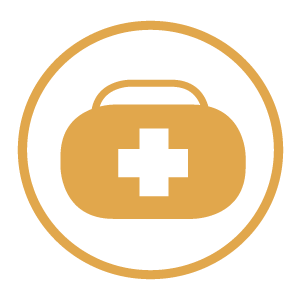 Пример 6: Дания, район Зеландия (Sjælland)
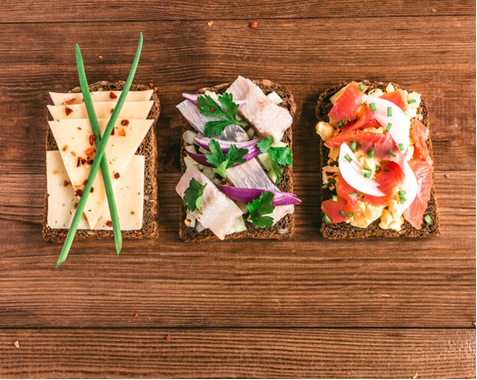 Предисторията
Проектът „Вкусна храна“ (The Culinary Food Project) се отнася до разработване на нови хранителни продукти за пациентите на болниците в района Зеландия, Дания. Основната цел на проекта била да бъдат създадени нови прототипи на подобрена болнична храна, която да бъде по-питателна, по-богата на протеини и витамини и същевременно вкусна. Всичко това в крайна сметка целяло да бъдат помогнати пациентите да се възстановят по-бързо след операции и заболяване.
По време на изпълнението на проекта две кухни в района Зеландия – една обществена - Det Sunde Køkken и една частна – KRAM - разработвали и тествали нови прототипи и продукти. И двете кухни доставяли храна на болниците в региона. Удовлетворението на пациентите от болничната храна преди и по време на осъществяване на проекта било измерено от VIFFOS (Национален център по храните и здравето) и отразено в оценителски доклад.
Описание на проекта
Проектът бил финансиран от район Зеландия и Vækstforum – местна инициатива за регионално развитие с общо около DKK 2.2 милиона (приблизително EUR 295 300), докато частните фирми, VIFFOS и двете кухни KRAM Madservice и Det Sunde Køkken финансирали около DKK 2.3 милиона (приблизително EUR 308,700) или целият бюджет на проекта възлизал на около DKK 4.5 милиона (приблизително EUR 604,000). Консултантската компания Gemba осъщесвила дейности по подпомагане на управление на иновационния процес, а Датския Технически Университет - Danish Technical University (DTU) допринесъл със знания, анализи и технческа помощ.
Проектът бил осъществен под формата на ПЧП между област Зеландия, VIFFOS, редица частни фирми и партньори, сред които и двете кухни, доставащи болнична храна, Датската Корона, както и иноваторската платформа e-smiley (https://www.esmiley.dk). Рискът бил разпределен между частните и публичните партньори, но основната финасова тежест била поета от публичния сектор, VIFFOS и двете кухни.
Проектът „Вкусна храна“ съдържал в себе си три под-проекта, всеки един от тях допринасящ в различен аспект за крайната цел – развитие на иновативни хранителни продукти за болничния сектор:
•	Вкус и дизайн (презентазция, опаковка) на храната  - чийто цел била да повиши знанията и уменията на персонала за това как да приготви качествена, добре изглеждаща и вкусна храна;
•	Сигурност на храните  - който целял използване на нови, подобрени методи за приготвяне на храна без да бъде компрометирана безопасността на храната;
•	Иновация, основана на потребностите на клиента – който послужил като платформа за сътрудничество между двете кухни и различни фирми, работещи в сектора на храните с цел да бъдат разработени висококачествени хранителни продукти, подходящи за масово производство и продажби. 
Работата по проекта започнала през 2008 година и продължила до 2010, когато същият бил подложен на оценка в четири болници в район Зеландия. От анализа на отношението на пациентите към болничната храна, било установено, че вследствие на проекта значително било завишено тяхното удовлетворение. Голяма част от прототипите, създадени в резултат на проекта, вече са пуснти в редовно производство и се доставят в много болнични заведения. Освен това, според анализа, направен от VIFFOS, работещите в двете кухни изразяват повече удовлетвореност от работата си и показват значително завишени познания и умения в приготвянето на храна. 
Като част от проекта в периода 2008 – 2010 били проведени и множество семинари, работни срещи и уъркшопи, били създадени и редица IT продукти, свързани с управление безопасността на храните.
Резултати
•	 За частите партньори проектът довел до развитието на нови прототипи висококачествена болнична храна, която била изпробвана и пусната в производство; 
•	 Частните партньори и техните екипи се сдобили с много допълнителни знания и умения, необходими за производството на болнична храна;
•	 Проектът отворил нови пазарни възможности за участващите в него частни партньори, като същите започнали да правят доставки до всички болници в Дания, но също и на училища, и детски градини. Някои от фирмите производители успяли да развият пазара на продукта си и и извън Дания; 
•	За публичните партньори проектът допринесъл позитиви с увеличаване удовлетвореността на пациентите от болничната храна;
•	Повишена била и удовлетвореността от работата на служителите в частните компании;
• Служителите на частните компании се сдобили с нови познания и компетентности;
Ключови фактори за успеха на проекта
•	Иновативният подход от страна на местната власт и частните партньори;
•      Ангажираността и отдадеността на проекта на всички участващи в него страни;
•	 Експертността на частните партньори;
•	 Силна подкрепа от страна на местната общност (потребителите).
Дългосрочни грижи и услуги за възрастни хора
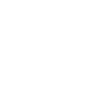 Пример 7: Швеция, община Солна (Solna)
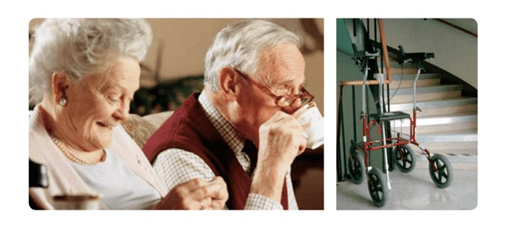 Предисторията
Община Солна, Швеция (500 000 жители) е разположена недалеч от Стокхолм. В началото на новото хилядолетие общината приватизира една голяма част от социалните услуги, предоставяни на нейни жители, в т.ч. и услуги, изразяващи се в дългосрочни грижи за възрастни. Малко след приватизацията на услугите, от общината установяват, че само 60-70 % от поръчаните услуги за възрастни хора по домовете им  са осъществени реално. Останалата част от ослугите не са отчетени или изобщо не са осъществени. Оказва се също, че персоналът, работещ в тази сфера се ползва с голяма свобода на действие без почти никакъв управленски контрол. Така в община Солна осъзнават нуждата от механизъм за контрол върху осъществяването на този вид услуги, който да гарантира, че общината получава услугите, за които заплаща на частните изпълнители.
Описание на проекта
Проектът започва с една среща между представители на община Солна и частната компания Кастрел (Castrel AB) през 2004 година. В резултат на срещата между двете страни бил подписан договор, който имал за предмет създаване на иновативен продукт за кратък срок (2006 година). Договорът предвиждал Кастрел да разработи продуктът Мобипен (Mobipen), а община Солна да получи след това правото да използва продукта на определена цена. Това била възможност за Кастрел да разработи бързо софтуерен прототип, който да бъде тестван и оценен. Солна подпомагала процеса по създаване на продукта като подпомагала връзката между Кастрел и персонала, осъществяващ услугите.
Цената на продукта Мобипен били около EUR 300 000, изцяло заплатени от Солна. Тази цена не включвала разходите по разработване на продукта, покрити изцяло от Кастрел, които били в размер на около SEK 40 милиона (приблизително EUR 4,48 милиона) или SEK 500/човекочас труд (приблизително EUR 56/човекочас труд). Така Солна поръчала и получила продукта на приемлива цена. И дете страни имали интерес от промотирането на продукта и продажбата му и в други общини, доколкото Кастрел трябвало да покрие разходите по създаването му, а Солна се надявала да продължи сътрудничество с Кастрел за поддръжка и обновяване на софтуера.
Проектът Мобипен е пример за ОПЧП в областта на иновациите, защото има за цел разработване и въвеждане на нова технология, която касае обработка на дигитална документация. Преди този проект Кастрел нямали опит в сектора на надомните грижи за възрастни хора, но изпълнителният директор на дружеството бил убеден в потенциала на продукта.
Самият Мобипен представлява софтуерен продукт, който дава хитро и просто решение за успешна преработка на документация. Персоналът, който осъществява този вид услуги на територията на общината получил продукта – дигитален химикал – и го използвали, за да документират своите действия при всяко едно посещение на клиент в дома му. След приключване на обиколките си, служителите се завръщали в офиса на съответната фирма и прехвърляли съдържащата се в дигиталния химикал информация чрез свързване посредством малка докинг станция.Така информацията се прехвърляла в базата данни на фирмата. Благодарение на Мобипен информацията, записана от съответния служител ръкописно с дигиталния химикал се превеждала в компютърни символи и се „разнасяла“ в индивидуалното досие на посетените клиенти. Мобипен регистрирало информация като: време на пристигане при клиента, осъществена задача, време на напускане и т.н. 
Процесът по разработване на софтуерния прдукт започнал през Януари, 2005 година, а през Юни, 2005 година общинската администрация вече имала възможността да го тества. През Ноември, 2005 година започнали тестове и с персонала на фирмите, осъществяващи услугите. През Март, 2006 година продуктът бил напълно завършен и започнало неговото внедряване. В процеса на разработката Кастрел научил много за нуждите и трудностите в сектора, предоставящ надомни услуги за възрастни хора посредством референтни групи и проведени опити с персонала на фирмите.
Резултати
•	 Благодарение на продукта Мобипен Кастрел увеличили своите обороти с 50 % за шест години от SEK  4 милиона на SEK 20 милиона (приблизително от EUR 448 000 на EUR 2 241 000). 95 % от тези приходи идвали от сектора на домашните грижи; 
•	Проектът допринесъл и за увеличаване на работната ръка, тъй като персоналът на Кастрел се увеличил пропорциалнално на нарастналите приходи;
•	 На база на Мобипен Кастрел започнали да произвеждат и други продукти за подобни сектори, като например хосписи, домове за възрастни хора. 
•	Проектът отворил нови пазарни възможности за Кастрел и десет години по-късно той вече се използвал в над 50 шведски общини, 2 общини в Норвегия, като започнало използването му и в Ню Йорк, САЩ. 
•	По специално изготвени за целта оценки община Солна е спестила SEK 1-2 милиона (приблизително EUR 112 000 – 224 000) на месец в сравнение с разходите, правени за тези услуги преди въвеждането на Мобипен. Разликата се дължи най-вече на подобреното качество на услугите, нивото на събраната информация, което довело и до по-добро управление на услугите за домашни грижи.  
•	През 2006 година на най-голямото изложение за здравеопазване в Швеция - Виталис, община Солна и Мобипен печелят наградата за най-добра електронна система в областта на здравепазването. Тази награда помогнала продуктът да бъде продаден в още 5-6 общини.
•            Кастрел имали уникалната възможност да разработят, подобрят и тестват един нов продукт с работещите в сферата на домашните грижи, получавайки по този начин малък „тестови“ пазар, което позволило продуктът им да бъде усъвършенстван.
Ключови фактори за успеха на проекта
•	Иновативният подход от страна на местната власт и частния партньор;
•  Ангажираността и отдадеността на проекта на всички участващи в него страни;
•	 Експертността на частния партньор;
•	 Силна подкрепа от страна на местната общност и на фирмите – изпълнители на услуги.
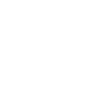 Образование
Пример 8: Дания, район Мидтйуландия (Midtjylland)
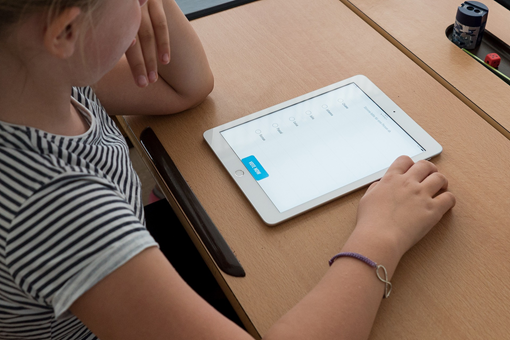 Предисторията
През 2009 година общонационален правителствен анализ в Дания довел до заключението, че учителите в началното и средно образование прекарват едва 49% от работното си време в преподаване и други дейности, директно свързани с учениците, докато 51% от времето им в училище е заето в дейности като административни задачи, подготовка на образователния процес, работни срещи, комуникация с родителите, координация с училищното ръководство и т.н. 
Нещо повече, от интервюта на фокус групи от учители от пет датски общини, проведени от университетския колеж VIA, се установило, че възможността да прекарват повече време със своите ученици вместо в административни дейности, комуникация и срещи, би увеличило удовлетворението на учителите от тяхната професия, което пък би решило един друг значим проблем на датските общини – наемането на достатъчно и качествени учители за началните и средни училища.  
През 2009 година пет общини от район Мидтйуландия – общините Виборг, Лемвиг, Скиве, Холстебро и Рингйобинг-Скйерн заявили като техен приоритет решаване на проблема с недостига на учители в началното и средно образование и поставили началото на проект „Дигитално образование“. Целата на проекта била не да замести учителите с дигитална система, а да повиши удовлетворението от учителския труд и качеството на образованието, като даде възможност на учителите да прекарват повече време с техните ученици в училищните стаи.
Описание на проекта
Проектът “Дигитално училище“ е пример за ОПЧП в областта на иновациите с учатието на: пет общини от западната част на област Ютланд, Дания; изследователски организации; начални и средни училища; учители; училищни директори; производители на учебни материали; частни софтуерни компании; университетския колеж VIA и представители на учителски, ученически и бизнес организации. Целта на проекта била, използвайки експертизата на частния сектор да бъдат разработени дигитални решения, които да разтоварят учителите от част от техните административни и извънкласни ангажименти, свързани с учебния процес, предоставяйки им повече време за преподаване.
Петте общини кандидатствали за DKK 1 милион (около EUR 134 230) от фонд, създаден за подкрепа на ПЧП в областта на иновациите на район Мидтйуландия (т.нар. OPI фонд). За първата фаза на проекта фондът предоставил  DKK 250 000 (около EUR 33 560). Общините и университетския колеж VIA допълнително предоставили финансиране в размер на още DKK 1 милион (около EUR 134 230), без да се отчита вложеното време по подготовка и планиране на проекта. През 2010 година общините подали и искане за финансиране от ABT-фонда на датското правителство (фонд „Приложни технологии за по-добри публични услуги“).
Частните партньори, участващи в проекта, вложили от своя страна труд (човекочасове) и време за разработване на новите дигитални продукти в сътрудничество с публичните партньори.   
През Октомври, 2010, като част от проекта била проведена първата конференция, която имала за главна цел да очертае основите проблеми и предизвикателства в образователния сектор, на които „Дигитално училище“ следвало да даде решения.
Втората иновативна конференция в размките на проекта била проведена през Януари, 2011 с фокус върху развититето на нови концепции и решения за дигитално образование, като дигитални учебни материали, уеб-базирани платформи и т.н.
И двете конференции били финансирани от район Мидтйуландия и подпомогнати в организацията от университетския колеж VIA. Продуктите, разработени в резултат на тези конференции били с най-различно естество: дигитална платформа, в която учителите могат да търсят и намират учебни материали; разработени нови интерактивни учебни материали ( с градация на трудността в зависимост от прогреса на учениците); дигитална платформа за „умно“ планиране на учебната година и др. 
Най-важните резултати от проекта „Дигитално училище“ обаче били, че благодарение на организираните конференции в рамките на проекта с участие на различни заинтересовани страни, била дадена възможност за раждане на идеи, идентифициране на проблемите на образованието и обединяване на усилията на всички за намиране на дигитални решения за преодоляването им. Така проектът „Дигитално училище“ послужил като инкубационна лаборатория на частните партньори за развитие на нови дигитални продукти в тясно сътрудничество с партньорите от публичния сектор.
Резултати
•	 За частите партньори проектът довел до развитието на нови дигитални продукти в тясно сътрудничество с учителите и с публичните партньори; 
•	 Проектът дал възможност за частните партньори за достъп до целия пазар на образование в Дания, доколкото продуктите са с потенциал да бъдат въведени и в други общини на страната;
•	 За публичните партньори проектът допринесъл позитиви с увеличаване удовлетвореността на учителите от работата им;
•	За публичните партньори проектът допринесъл и за увеличаване качеството на началното и средното образование като цяло.
Ключови фактори за успеха на проекта
•	Иновативният подход от страна на местната власт и частните партньори;
•  Силна ангажираност и отдаденост на проекта на всички участващи в него страни;
•	 Експертността на частните партньори;
•	 Силна подкрепа от страна на район Мидтйуландия, благодарение на осигуреното начално финансиране ;
•	Готовността да се поеме риск от страна и на частните партньори, и на другите участници в проекта.
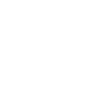 Образование
Пример 9: Бразилия, община Бело Oризонти (Belo Horizonte)
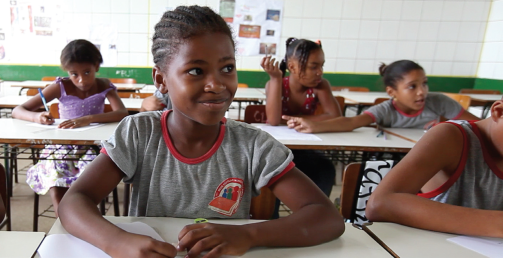 Снимка: World Bank
Предисторията
През 2009 година общонационален правителствен анализ в Дания довел до заключението, че учителите в началното и средно образование прекарват едва 49% от работното си време в преподаване и други дейности, директно свързани с учениците, докато 51% от времето им в училище е заето в дейности като административни задачи, подготовка на образователния процес, работни срещи, комуникация с родителите, координация с училищното ръководство и т.н. Община Бело Оризонти, чийто административен център е столица на бразилския щат Минас Жерайс (Minas Gerais) и трети по големина град в Бразилия, обявила за свой основен приоритет началното образование. Търсенето на места в училищата било изключително завишено, като в листата на чакащите имало 11000 деца, повечето от тях от бедните райони на общината. От общината освен това гледали на образованието в перспектива – да осигури като резултат конкурентоспособна и квалифицирана работна ръка за един регион в икономически разстеж.
Стремежите на общината обаче били затруднени от технически и финансови ограничения. Един от основните от тях – недостатъчния сграден фонд, който можел да поеме само около 35% от учениците. Общината нямала и достатъчно обучен персонал, който да управлява процесите по строителство на училища, както и по поддръжка и управление на неучилищните дейности в сградите. За да намери решение на тези проблеми, община Бело Оризонти решила да се обърне към възможностите на частния сектор.

Нещо повече, от интервюта на фокус групи от учители от пет датски общини, проведени от университетския колеж VIA, се установило, че възможността да прекарват повече време със своите ученици вместо в административни дейности, комуникация и срещи, би увеличило удовлетворението на учителите от тяхната професия, което пък би решило един друг значим проблем на датските общини – наемането на достатъчно и качествени учители за началните и средни училища.  
През 2009 година пет общини от район Мидтйуландия – общините Виборг, Лемвиг, Скиве, Холстебро и Рингйобинг-Скйерн заявили като техен приоритет решаване на проблема с недостига на учители в началното и средно образование и поставили началото на проект „Дигитално образование“. Целата на проекта била не да замести учителите с дигитална система, а да повиши удовлетворението от учителския труд и качеството на образованието, като даде възможност на учителите да прекарват повече време с техните ученици в училищните стаи.
Описание на проекта
От общината избрали Международната финансова корпорация (IFC - https://www.ifc.org), част от Групата на Световната банка (The World Bank Group) да бъде водещ консултант, който да проучи как частния сектор може да помогне Бело Оризинти да развие базата на основното образование в общината и да предложи механизъм, който да бъде използван за целта.  След проведено детайлно изследване на ситуацията от IFC предложили общината да влезе в партньорство с частния сектор под формата на ОПЧП.
Тъй като никога преди това ОПЧП не било използвано в образователния сектор в Бразилия, IFC използвали успешни примери от други страни, за да разработят детайлен модел, показвайки как едно добре подготвено ОПЧП може да помогне на общината да постигне своите цели. Освен това IFC организирало дискусии с различни заинтересовани страни, които да изложат своите притеснения.
Консултанти с различни компетентности под ръководството на IFC развили решения на всички повдигнати финансови, юридически и технически въпроси. Така разработените решения били подложени на широко обществено обсъждане, като потенциалните инвеститори можели да дават и конкретни предложения за тяхната промяна. Накрая бил подготвен окончателен, подобрен вариант на документите за процедурата по избор на частен партньор, като IFC подпомогнали общината и с публичното изслушване, както и със самата процедура по избор на концесионер.
Подготвената от IFC структура на ОПЧП включвала: 20-годишна концесия за финансиране, изграждане, оборудване и управление на не педагогическите дейности на 32 нови предучилищни сгради и 5 училищни сгради. В сравение с традиционните договори по възлагане на публични договори  (обществени поръчки), въвличането на частния сектор следвало да съкрати значително във времето изграждането и пускането в експлоатация на новите училища. Новите училища следвало да бъдат построени за две години, което било рекорд за осъществено строителство в публичния сектор.  След още една година училищата следвало да бъдат и обзаведени и пуснати в експлоатация.
Съгласно условията на коцесионния договор общината следвало да предостави общински терени, върху които да бъдат реализирани сградите, докато частният партньор бил отговорен за финансиране и осъществяване на строителството, както и за управление на не педагогическите дейности в сградите, като почистване, охрана, наблюдение, пране, подръжка на сградата и ремонтни дейности. Всичко това позволило, от една страна, управлението на процесите по строителство и управление да бъде концентрирано в един изпълнител с технически и експертни възможности. От друга страна, позволило на директорите на съответните училища да се концентрират върху управлението на учебния процес вместо да се налага да договарят с различни строителни, охранителни и други компании.
В процедурата участвали две бразилски строителни компании. Концесията била спечелена от консорциум от фирмите Construtora Norberto Odebrecht  и Odebrecht Participaçoes e Investimentos (дъщерни фирми на сторителната Odebrecht S.A.). Договорът за концесия бил подписан на 25 Юли, 2012 година.
Резултати
•	 37 нови училищни сгради, посторени, въведени в експолатация, с управление на не педагогическите дейности в тях за по-кратко време и на много по-ниска цена отколкото традиционните договори; 
•	 18000 деца от бедните райони на Бело Оризонти имат възможност да посещават детска градина и училище. 
•	 Мобилизирани  $95  милиона (американски долара) инвестиция от частния сектор.
Ключови фактори за успеха на проекта
•	 Ангажираността на местната власт, частния сектор и цялата местна общност;
•	 Навременна преценка на местната власт за необходимостта от проекта; 
•           Бързо изпълнение на строителството от страна на частния партньор;
•	 Създадени нови работни места в сферата на образованието;
•	 Експертната помощ от страна на IFC и най-вече прецизно осъществения предварителен анализ и подготовка на проектната документация.
Градско осветление
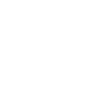 Пример 10: Индия, община Джайпур (Jaipur),  щата Раджастан (Rajastan)
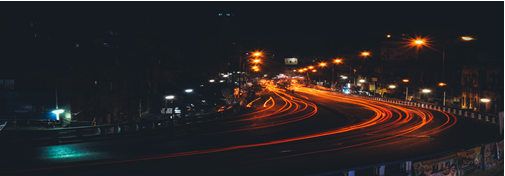 Предисторията
Джайпур, столицата на щата Раджастан (един от най-бедните райони на Индия) е популярна туристическа дестинация благодарение на своята богата история и култура. Градът разполага с богата мрежа от улици, исторически сгради, обществени пространства и пазари. Цялата поддръжка на обществената инфраструктура на града, в това число и осветлението на публичните части е отговoрност на общинската компания JMC (Jaipur Municipal Corporation). JMC се грижи за поддръжката на над 100 000 осветителни тела в града. Системата за градско осветление обаче страда от редица проблеми, като остаряла и енергийно неефективна технология, както и недостиг на експертен капацитет за управлението на толкова голяма мрежа. Всичко това довело до лошо или липсващо осветление в някои части на града, а една трета от съществуващите осветителни тела изобщо не работели. Това създавало сериозни проблеми за градския трафик, но също довело и до понижаване на сигурността в града. Освен това за тази нискокачествена услуга JMC харчело ежегодно огромни средства за сметки за електричество за градската осветителна система. Наред с това зачестили и нарастнали значително жалбите от жителите на града.
От JMC взели решение да осигурят  енергийно-ефективна система за градско осветление, тъй като проучванията им показали, че въвеждането на такава би довело до намаляване на разходите за електричество с около 50%. От компанията обаче не разполагали с достатъчно познания и капацитет за управлението на подобна система. Затова и от JMC решили да предприемат стъпки за голяма  ОПЧП програма с цел да привлекат частна компания, работеща в областта на енергийната ефективност и управлението на енергийни системи или така наречените ESCO – Energy Services Company, която да предостави услугата по енергийно ефективно градско осветление на целия град.
Така с помощта на щата Раджастан JMC ангажирало Международната финансова корпорация (IFC - https://www.ifc.org), част от Групата на Световната банка (The World Bank Group) като консултант, който да подготви структурата, необходимата документация и маркетинга на едно бъдещо ОПЧП за финансиране, обновяване, експлоатация и поддържане на системата за обществено осветление на град Джайпур, както и да проведе една прозрачна и конкурентна процедурата по избор на ESCO фирма.
Описание на проекта
Проектът “Дигитално училище“ е пример за ОПЧП в областта на иновациите с учатието на: пет общини от западната част на област Ютланд, Дания; изследователски организации; начални и средни училища; учители; училищни директори; производители на учебни материали; частни софтуерни компании; университетския колеж VIA и представители на учителски, ученически и бизнес организации. Целта на проекта била, използвайки експертизата на частния сектор да бъдат разработени дигитални решения, които да разтоварят учителите от част от техните административни и извънкласни ангажименти, свързани с учебния процес, предоставяйки им повече време за преподаване.
Петте общини кандидатствали за DKK 1 милион (около EUR 134 230) от фонд, създаден за подкрепа на ПЧП в областта на иновациите на район Мидтйуландия (т.нар. OPI фонд). За първата фаза на проекта фондът предоставил  DKK 250 000 (около EUR 33 560). Общините и университетския колеж VIA допълнително предоставили финансиране в размер на още DKK 1 милион (около EUR 134 230), без да се отчита вложеното време по подготовка и планиране на проекта. През 2010 година общините подали и искане за финансиране от ABT-фонда на датското правителство (фонд „Приложни технологии за по-добри публични услуги“).
Частните партньори, участващи в проекта, вложили от своя страна труд (човекочасове) и време за разработване на новите дигитални продукти в сътрудничество с публичните партньори.   
През Октомври, 2010, като част от проекта била проведена първата конференция, която имала за главна цел да очертае основите проблеми и предизвикателства в образователния сектор, на които „Дигитално училище“ следвало да даде решения.
Втората иновативна конференция в размките на проекта била проведена през Януари, 2011 с фокус върху развититето на нови концепции и решения за дигитално образование, като дигитални учебни материали, уеб-базирани платформи и т.н.
И двете конференции били финансирани от район Мидтйуландия и подпомогнати в организацията от университетския колеж VIA. Продуктите, разработени в резултат на тези конференции били с най-различно естество: дигитална платформа, в която учителите могат да търсят и намират учебни материали; разработени нови интерактивни учебни материали ( с градация на трудността в зависимост от прогреса на учениците); дигитална платформа за „умно“ планиране на учебната година и др. 
Най-важните резултати от проекта „Дигитално училище“ обаче били, че благодарение на организираните конференции в рамките на проекта с участие на различни заинтересовани страни, била дадена възможност за раждане на идеи, идентифициране на проблемите на образованието и обединяване на усилията на всички за намиране на дигитални решения за преодоляването им. Така проектът „Дигитално училище“ послужил като инкубационна лаборатория на частните партньори за развитие на нови дигитални продукти в тясно сътрудничество с партньорите от публичния сектор.
Резултати
•	Спестени $ 1 милион годишно; 
•	 Привлечени $ 12 милиона частни инвестиции;
•	 Подобрено улично осветление, от което се ползват 1,65 милиона души ежедневно; 
•	Намалени 36750 тона годишно емисии от парникови газове;
•	 Повишена сигурност на град Джайпур;
• Потенциал за приложение на структурата на ОПЧП в цялата страна.
Ключови фактори за успеха на проекта
•	Ангажираността на местната и регионална власт;
•	 Отдадеността на екипа на проекта;
•	 Експертността на екипа на IFC, извършил прецизен предварителен анализ и подготовка.
•   Експертността на частните партньори;
•	 Силна подкрепа от страна на местната общност (потребителите).
Благодаря 
за 
вниманието!